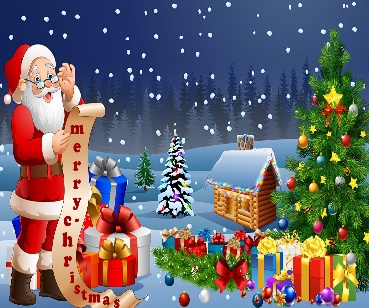 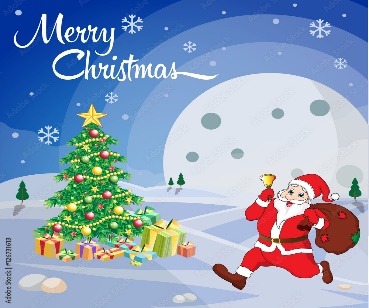 Christmas 2023Christmas Color Party with Olympic games at the beach11:00-12:30Christmas Cocktail Reception with Soft Music Performance at Sayadeya terrace18:30-19:00Christmas Gala Dinner Buffet in Sayadeya with Violin19:15-20:30Kid’s Christmas Party & 2 masks Show at Disco20:30-21:30Christmas Party with live Cuban Band at Lobby Bar20:30-21:00Christmas Animation Show at Lobby Bar21:00-21:15Christmas Party with Belly Dancer at Lobby Bar21:15-21:45Christmas Animation Show at Lobby Bar21:45-22:00Christmas Colombian Show at Lobby Bar22:00-22:30Christmas Party with Live Cuban Band with dance Floor at Lobby Bar22:45-23:3025/12/2023Arrival of Santa Claus with camel distributing presents to all kids at the beach area with chocolate11:00-12:30Live Cuban Band 15:00-16:30
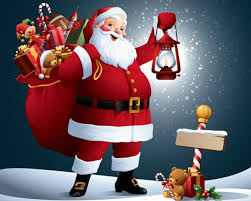 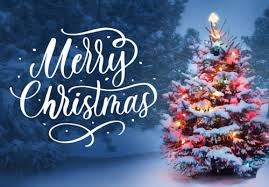